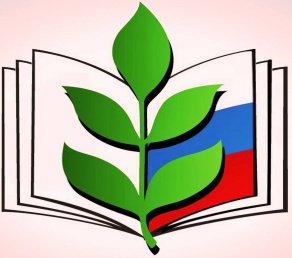 Профсоюз работников народного образования и науки Российской Федерации
ТЕРРИТОРИАЛЬНАЯ  ОРГАНИЗАЦИЯ
 САНКТ-ПЕТЕРБУРГА И ЛЕНИНГРАДСКОЙ ОБЛАСТИ
ВРЕМЯ ОТДЫХА
Заведующий правовой инспекцией труда – Михайлов Павел Владимирович
Виды времени отдыха
Статья 106 ТК РФ. Понятие времени отдыха
Время отдыха - время, в течение которого работник свободен от исполнения трудовых обязанностей и которое он может использовать по своему усмотрению.

Статья 107 ТК РФ. Виды времени отдыха
Видами времени отдыха являются:
перерывы в течение рабочего дня (смены);
выходные дни (еженедельный непрерывный отдых);
нерабочие праздничные дни;
отпуска.
Перерыв для отдыха и питания
Статья 108 ТК РФ. 
Перерывы для отдыха и питания
В течение рабочего дня (смены) работнику должен быть предоставлен перерыв для отдыха и питания продолжительностью не более двух часов и не менее 30 минут, который в рабочее время не включается. Аналогично в п.1.5 Приказ Министерства образования и науки РФ от 11 мая 2016 г. N 536 "Об утверждении Особенностей режима рабочего времени и времени отдыха педагогических и иных работников организаций, осуществляющих образовательную деятельность". 
В абз. 2 этого пункта указано, что в случаях, когда педагогические работники и иные работники выполняют свои обязанности непрерывно в течение рабочего дня, перерыв для приёма пищи не устанавливается. В таких случаях обеспечивается возможность приёма пищи в течение рабочего времени одновременно вместе с обучающимися или отдельно в специально отведённом для этой цели помещении.
Время предоставления перерыва и его конкретная продолжительность устанавливаются правилами внутреннего трудового распорядка или по соглашению между работником и работодателем.
Выходные дни
Статья 111 ТК РФ. Выходные дни

Всем работникам предоставляются выходные дни (еженедельный непрерывный отдых). При пятидневной рабочей неделе работникам предоставляются два выходных дня в неделю, при шестидневной рабочей неделе - один выходной день.
Общим выходным днем является воскресенье. Второй выходной день при пятидневной рабочей неделе устанавливается коллективным договором или правилами внутреннего трудового распорядка. Оба выходных дня предоставляются, как правило, подряд.
Нерабочие праздничные дни
Статья 112 ТК РФ. Нерабочие праздничные дни
Нерабочими праздничными днями в Российской Федерации являются:
1, 2, 3, 4, 5, 6 и 8 января - Новогодние каникулы;
7 января - Рождество Христово;
23 февраля - День защитника Отечества;
8 марта - Международный женский день;
1 мая - Праздник Весны и Труда;
9 мая - День Победы;
12 июня - День России;
4 ноября - День народного единства.
При совпадении выходного и нерабочего праздничного дней выходной день переносится на следующий после праздничного рабочий день, за исключением выходных дней, совпадающих с нерабочими праздничными днями, указанными в абзацах втором и третьем части первой настоящей статьи. 
Правительство Российской Федерации переносит два выходных дня из числа выходных дней, совпадающих с нерабочими праздничными днями, указанными в абзацах втором и третьем части первой настоящей статьи, на другие дни в очередном календарном году в порядке, установленном частью пятой настоящей статьи.
Наличие в календарном месяце нерабочих праздничных дней не является основанием для снижения заработной платы работникам, получающим оклад (должностной оклад).
Основной отпуск
Статья 114 ТК РФ. Ежегодные оплачиваемые отпуска
Работникам предоставляются ежегодные отпуска с сохранением места работы (должности) и среднего заработка.

Статья 121 ТК РФ. Исчисление стажа работы, дающего право на ежегодные оплачиваемые отпуска
В стаж работы, дающий право на ежегодный основной оплачиваемый отпуск, включаются:
время фактической работы;
время, когда работник фактически не работал, но за ним в соответствии с трудовым законодательством и иными нормативными правовыми актами, содержащими нормы трудового права, коллективным договором, соглашениями, локальными нормативными актами, трудовым договором сохранялось место работы (должность), в том числе время ежегодного оплачиваемого отпуска, нерабочие праздничные дни, выходные дни и другие предоставляемые работнику дни отдыха;
время вынужденного прогула при незаконном увольнении или отстранении от работы и последующем восстановлении на прежней работе;
период отстранения от работы работника, не прошедшего обязательный медицинский осмотр не по своей вине;
время предоставляемых по просьбе работника отпусков без сохранения заработной платы, не превышающее 14 календарных дней в течение рабочего года.
В стаж работы, дающий право на ежегодный основной оплачиваемый отпуск, не включаются:
время отпусков по уходу за ребенком до достижения им установленного законом возраста.
Стаж для получения отпуска
Первый год работы




Второй и последующий годы работы
Прием на работу 01.09.2017
12 месяцев работы в соответствии со ст.112 ТК РФ
Отпуск с 01.08.2017
Иное количество месяцев работы, в т.ч. 6 мес.
Отпуск с 01.07.2017
«Долг» 1 месяц
Отпуск с 01.09.2017
Отпуск с 01.08.2017
12 месяцев работы в соответствии со ст.112 ТК РФ
Отпуск с 01.07.2017
Отпуск с 01.06.2017
Основной отпуск
Статья 122 ТК РФ. Порядок предоставления ежегодных оплачиваемых отпусков
Оплачиваемый отпуск должен предоставляться работнику ежегодно.
Право на использование отпуска за первый год работы возникает у работника по истечении шести месяцев его непрерывной работы у данного работодателя. По соглашению сторон оплачиваемый отпуск работнику может быть предоставлен и до истечения шести месяцев.
До истечения шести месяцев непрерывной работы оплачиваемый отпуск по заявлению работника должен быть предоставлен:
женщинам - перед отпуском по беременности и родам или непосредственно после него;
 
Статья 123 ТК РФ. Очередность предоставления ежегодных оплачиваемых отпусков
Очередность предоставления оплачиваемых отпусков определяется ежегодно в соответствии с графиком отпусков, утверждаемым работодателем с учетом мнения выборного органа первичной профсоюзной организации не позднее чем за две недели до наступления календарного года в порядке.
График отпусков обязателен как для работодателя, так и для работника.
О времени начала отпуска работник должен быть извещен под роспись не позднее чем за две недели до его начала.

Статья 124 ТК РФ. Продление или перенесение ежегодного оплачиваемого отпуска
Ежегодный оплачиваемый отпуск должен быть продлен или перенесен на другой срок, определяемый работодателем с учетом пожеланий работника, в случаях:
временной нетрудоспособности работника;
Если работнику своевременно не была произведена оплата за время ежегодного оплачиваемого отпуска либо работник был предупрежден о времени начала этого отпуска позднее чем за две недели до его начала, то работодатель по письменному заявлению работника обязан перенести ежегодный оплачиваемый отпуск на другой срок, согласованный с работником.
Запрещается не предоставление ежегодного оплачиваемого отпуска в течение двух лет подряд.

Статья 125. Разделение ежегодного оплачиваемого отпуска на части. Отзыв из отпуска
По соглашению между работником и работодателем ежегодный оплачиваемый отпуск может быть разделен на части. При этом хотя бы одна из частей этого отпуска должна быть не менее 14 календарных дней.
Основной отпуск
Статья 126. Замена ежегодного оплачиваемого отпуска денежной компенсацией
Часть ежегодного оплачиваемого отпуска, превышающая 28 календарных дней, по письменному заявлению работника может быть заменена денежной компенсацией.
При суммировании ежегодных оплачиваемых отпусков или перенесении ежегодного оплачиваемого отпуска на следующий рабочий год денежной компенсацией могут быть заменены часть каждого ежегодного оплачиваемого отпуска, превышающая 28 календарных дней, или любое количество дней из этой части.
 
Статья 127. Реализация права на отпуск при увольнении работника
При увольнении работнику выплачивается денежная компенсация за все неиспользованные отпуска.
По письменному заявлению работника неиспользованные отпуска могут быть предоставлены ему с последующим увольнением (за исключением случаев увольнения за виновные действия). При этом днем увольнения считается последний день отпуска.
При увольнении в связи с истечением срока трудового договора отпуск с последующим увольнением может предоставляться и тогда, когда время отпуска полностью или частично выходит за пределы срока этого договора. В этом случае днем увольнения также считается последний день отпуска.
При предоставлении отпуска с последующим увольнением при расторжении трудового договора по инициативе работника этот работник имеет право отозвать свое заявление об увольнении до дня начала отпуска, если на его место не приглашен в порядке перевода другой работник.
Основной отпуск
Статья 334. Ежегодный основной удлиненный оплачиваемый отпуск
Педагогическим работникам предоставляется ежегодный основной удлиненный оплачиваемый отпуск, продолжительность которого устанавливается Правительством Российской Федерации.

Постановление Правительства РФ от 14 мая 2015 г. N 466 "О ежегодных основных удлиненных оплачиваемых отпусках».

Постановление Правительства РФ от 8 августа 2013 г. N 678"Об утверждении номенклатуры должностей педагогических работников организаций, осуществляющих образовательную деятельность, должностей руководителей образовательных организаций"